Цветковые
(Покрытосеменные)
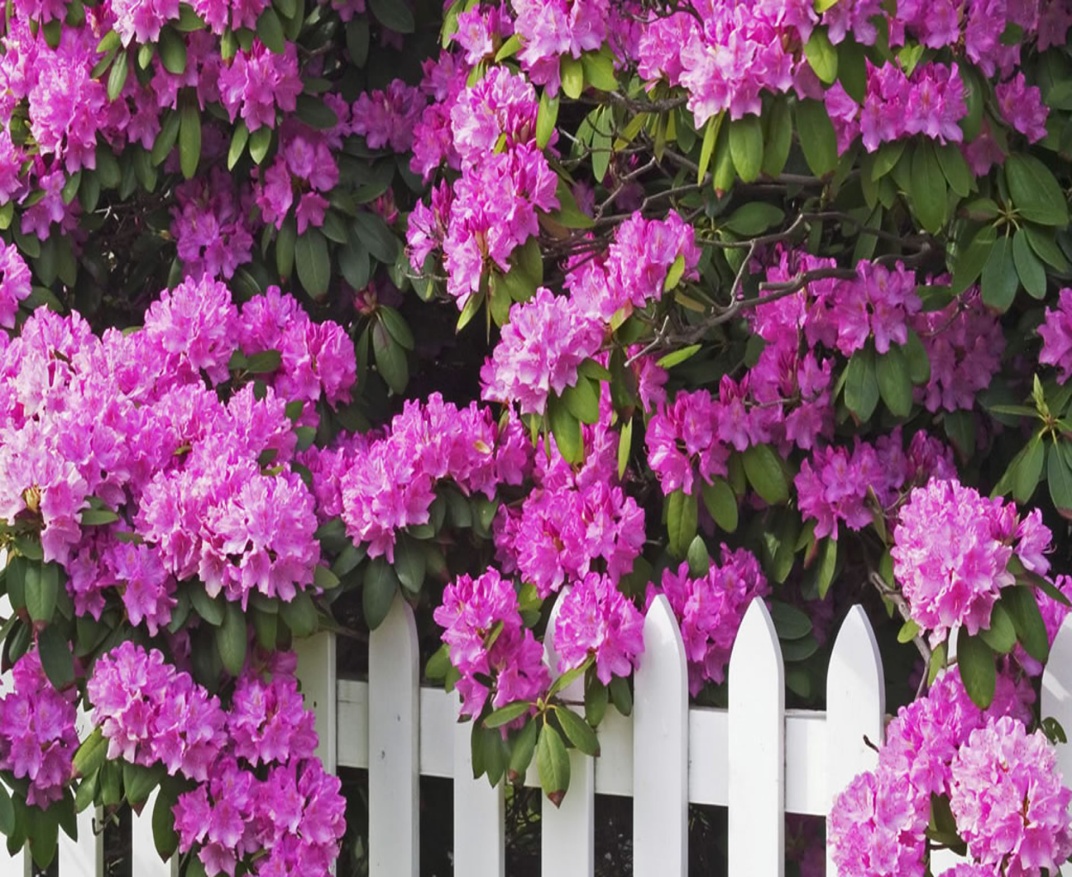 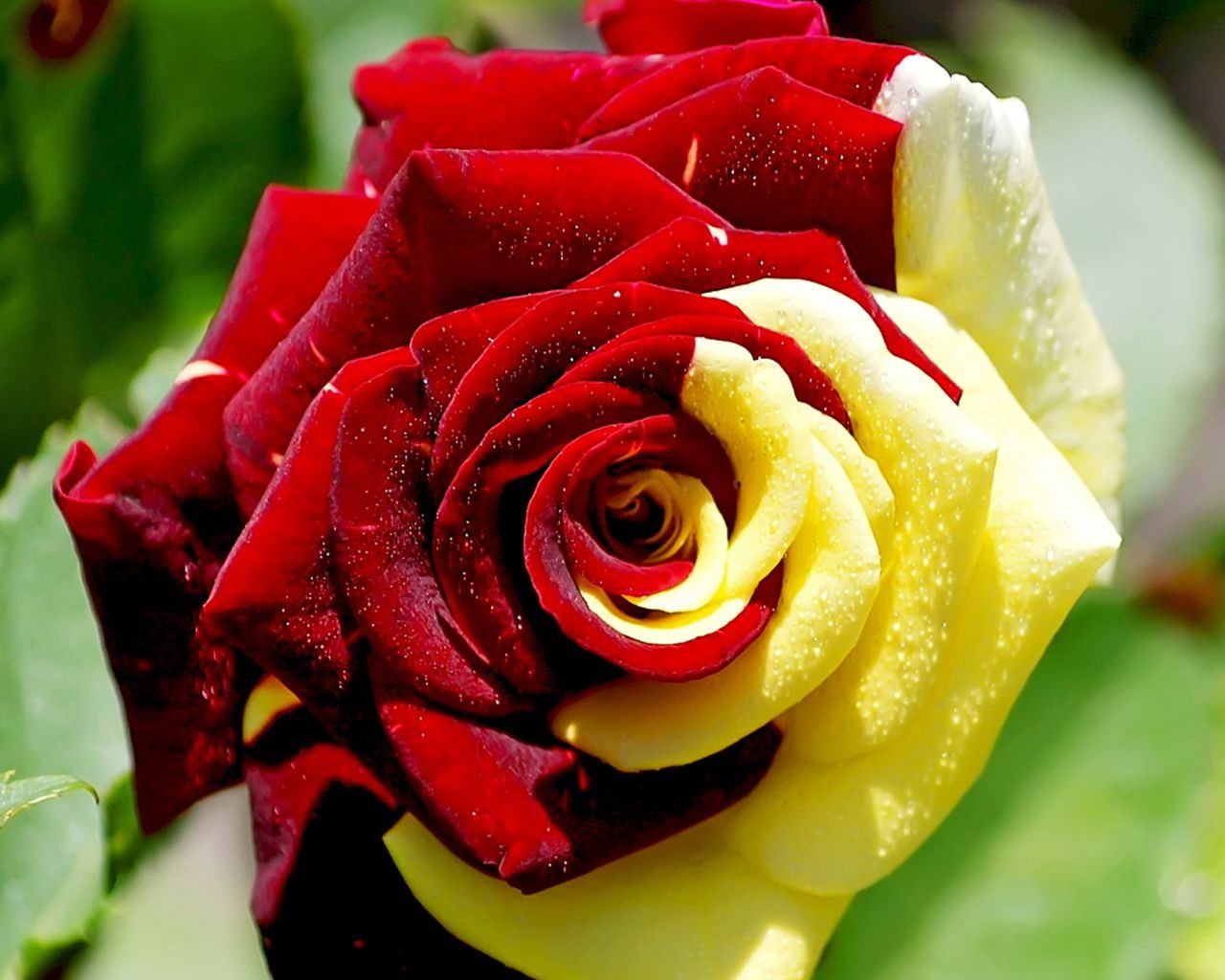 Многообразие
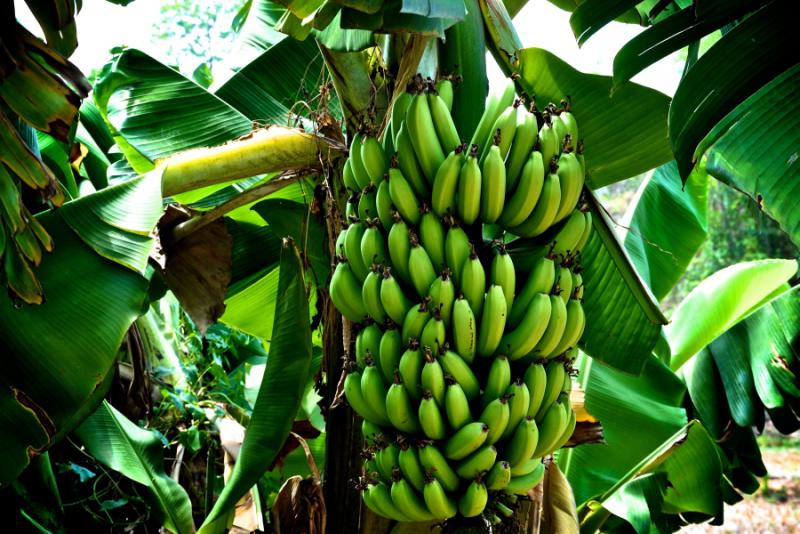 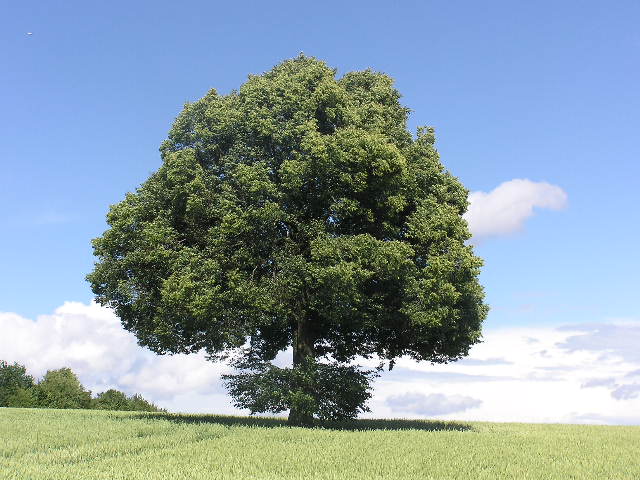 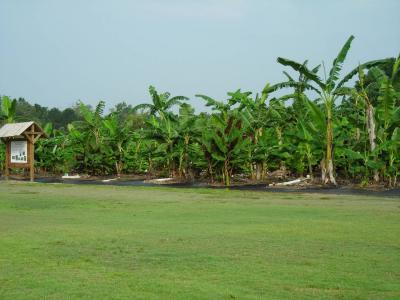 Места обитания
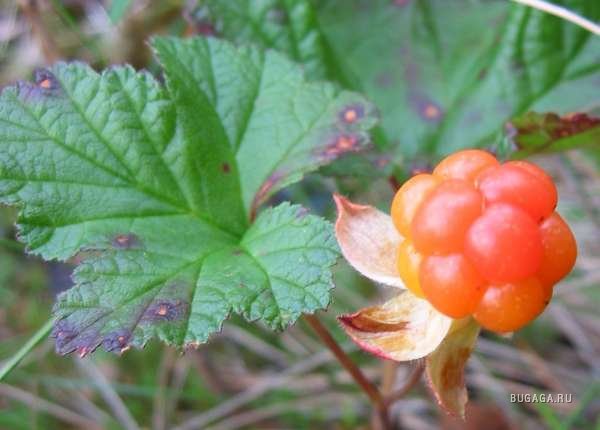 Значение
Рефлексия
Сегодня на уроке –

      я познакомился с ...было непросто ...я добился ...у меня получилось ...хотелось бы ...мне запомнилось ...